Сальмонельоз
Презентацію підготувала учениця 11-В класуКузнецовської гімназіїТурик Даша
Сальмонельоз - кишкове захворювання, що викликається численними збудниками з роду сальмонел.
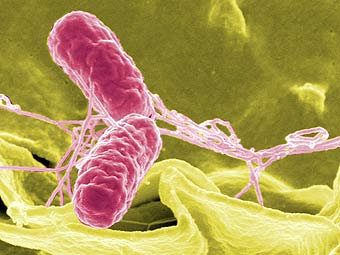 Основні шляхи зараження:

 харчовий

водний
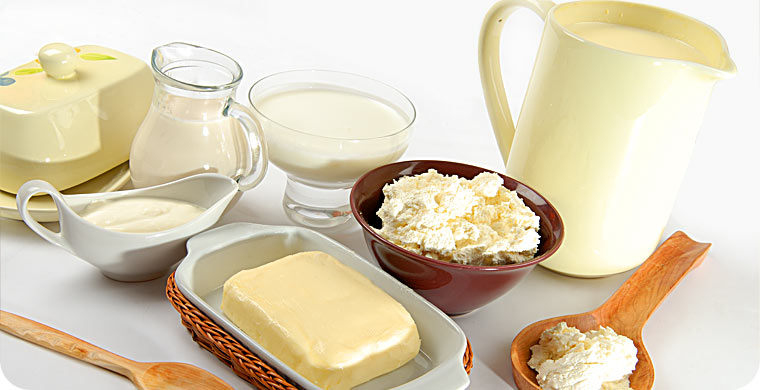 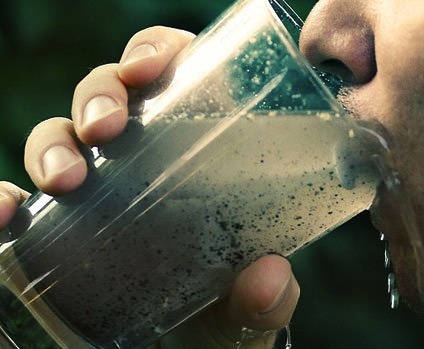 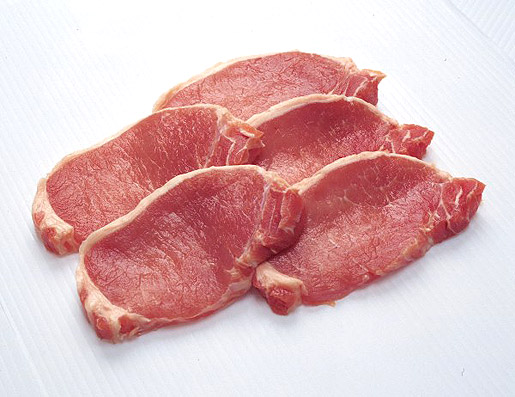 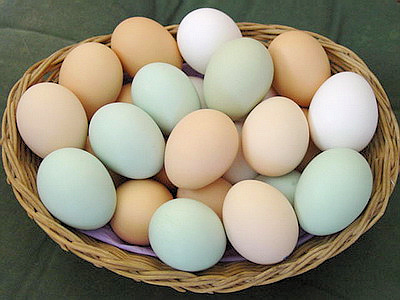 Сальмонели, які подолали бар'єр шлунка, швидко впроваджуються в слизову оболонку тонкої кишки. 








Інкубаційний період коливається від 6 годин до 2-3 діб, складаючи в середньому 12-24 години. Захворювання починається гостро: озноб, підвищення температури до 38-39
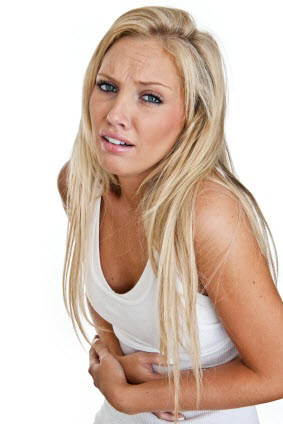 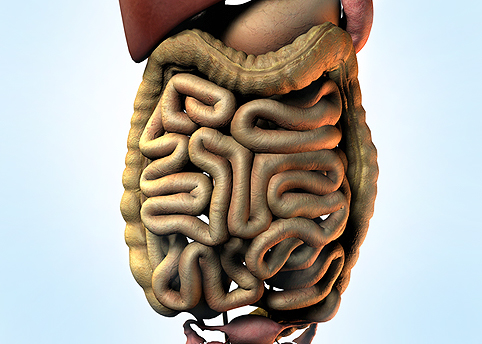 Лікування
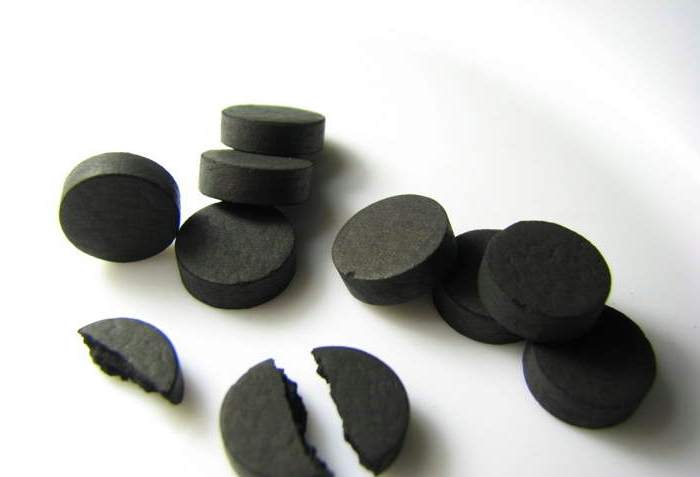 Промивання шлунку і кишечника
Корекція водно-сольового балансу
Виведення токсинів через шкіру
Прискорення процесів загоєння
Допоміжні засоби: фітотерапія
Відновлення кишкового біоценозу
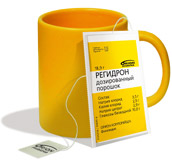 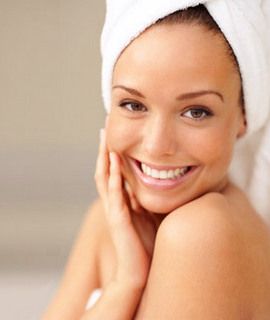 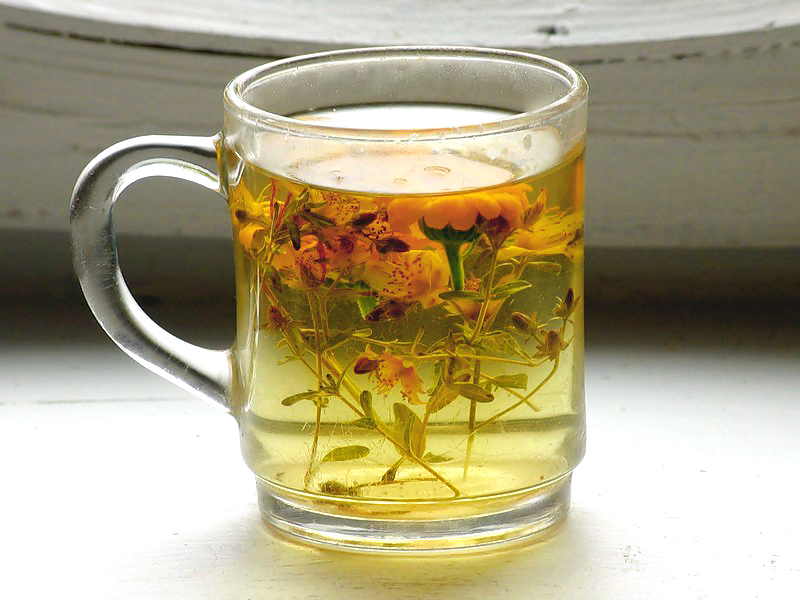 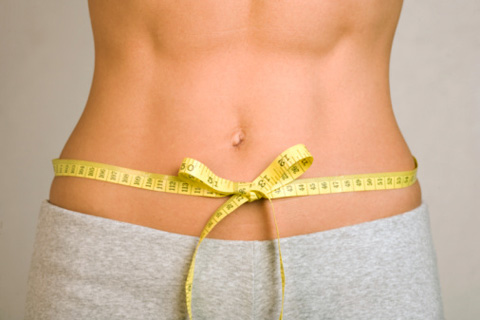